Timing & Fast Control (CBM)
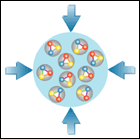 Walter F.J. Müller, FAIR, Darmstadt
Joint CBM / Panda DAQ Workshop19 - 20 February 2015
TFCDCS
DCS
DCS
ControlsNetwork
TFCNetwork
TFCDCS
DCS
DCS
Cu
optical
CBM Data Flow – Full Picture
20-100m
~700m
on/near Detector
CBM E10 or E40
'Green Cube'
DPB
FEB
GBTx
VL
FLIB
FLES
Data& Control
Clock &Data &Sync &Control
Data
STS,TRD,MUCH,…
Clock & Sync
clock
Control
DPB
Clock &Data &Sync &Control
ROC
Data
Data
Clock & Sync
Control
RICH, ...?
Control
Fastcontrolmaster
10 April 2014
2
23rd CBM Week  -- Walter F.J. Müller, GSI
TFC – Mission Statement
Distribute master clock

Coordinate system-wide state transitions
time (re-)synchronization
DAQ mode changes, e.g.
start/stop
spill / non-spill

Coordinate system-wide flow control
receive ‘busy’ status from DPB layer
may result from FEE status (buffer overfilling)
may result from FLES status (back pressure)
generate and communicate throttle decision
19 - 20 February 2015
3
Joint CBM / Panda DAQ Workshop - Walter F.J. Müller, FAIR
Concept –System Structure with TFC
Slide: Lukas Meder (KIT)
The End
Thanks for your attention
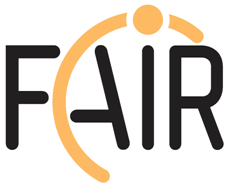 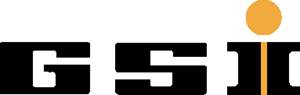 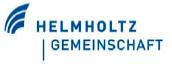 19 - 20 February 2015
5
Joint CBM / Panda DAQ Workshop - Walter F.J. Müller, FAIR
BackupSlides
19 - 20 February 2015
6
Joint CBM / Panda DAQ Workshop - Walter F.J. Müller, FAIR